Савченко Е.М., учитель математики,  
МОУ гимназия №      , г. Полярные Зори, Мурманской обл.
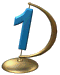 Решение задач на 
работу
А, дет.
>
на 2 дет.
45
1
2
63

45
45
45
х
х
х
63
63
45
63
63
63
–
= 2
х+4
х + 4
х
х+4
х+4
х + 4
Первый рабочий тратит на работу на 4 ч меньше, тогда время работы второго на 4 ч больше.
Из большей величины вычтем 2, уравняем с меньшей величиной
Из большей величины вычтем меньшую, разность равна 2
К меньшей величине прибавим 2, уравняем с большей величиной
=
+ 2



–  2
=
Это условие поможет ввести  х …
В12. На изготовление 45 деталей первый рабочий тратит на 4 часа меньше, чем второй рабочий на изготовление 63 таких же деталей. Известно, что первый рабочий за час делает на 2 детали больше, чем второй. Сколько деталей в час делает второй рабочий?
v, дет./ч
t, ч
х
х + 4
В другой столбик
внесем работу, 
выполненную каждым рабочим
В новом столбике можно 
выразить скорость работы

        работу : время
Это условие поможет нам 
составить уравнение.
Первый столбик – 
время работы.
1 способ
2 способ
3 способ
Решив, любое из уравнений, мы получим время 1 рабочего на выполнение работы. Чтобы ответить на вопрос задачи нужны дополнительное действие.
Очень часто решить задачу можно разными способами.
Например, мы ввели х из условия…
Это условие помогло ввести  х …
В12. На изготовление 45 деталей первый рабочий тратит на 4 часа меньше, чем второй рабочий на изготовление 63 таких же деталей. Известно, что первый рабочий за час делает на 2 детали больше, чем второй. Сколько деталей в час делает второй рабочий?
А можно начать «раскручивать» задачу с другого условия. Введем х иначе…
В12. На изготовление 45 деталей первый рабочий тратит на 4 часа меньше, чем второй рабочий на изготовление 63 таких же деталей. Известно, что первый рабочий за час делает на 2 детали больше, чем второй. Сколько деталей в час делает второй рабочий?
Это условие поможет ввести  х …
Посмотрим, что получится? В этом случае мы «выйдем» сразу на ответ, ведь за х будет обозначена искомая величина.
<
на 4 ч
t, ч
v, дет./ч
А, дет.
45
1
х+2
45
2
х
63
63
63
х
х
45
63
63
45
45
–
= 4
х+2
х
х
х + 2
х + 2
Из большей величины вычтем 4, уравняем с меньшей величиной
Из большей величины вычтем меньшую, разность равна 4
К меньшей величине прибавим 4, уравняем с большей величиной
=
+ 4



–  4
=
В12. На изготовление 45 деталей первый рабочий тратит на 4 часа меньше, чем второй рабочий на изготовление 63 таких же деталей. Известно, что первый рабочий за час делает на 2 детали больше, чем второй. Сколько деталей в час делает второй рабочий?
Это условие поможет ввести  х …
x+2
1 способ
2 способ
3 способ
Решив, любое из уравнений, мы сразу получим ответ на вопрос задачи, без дополнительных действий.